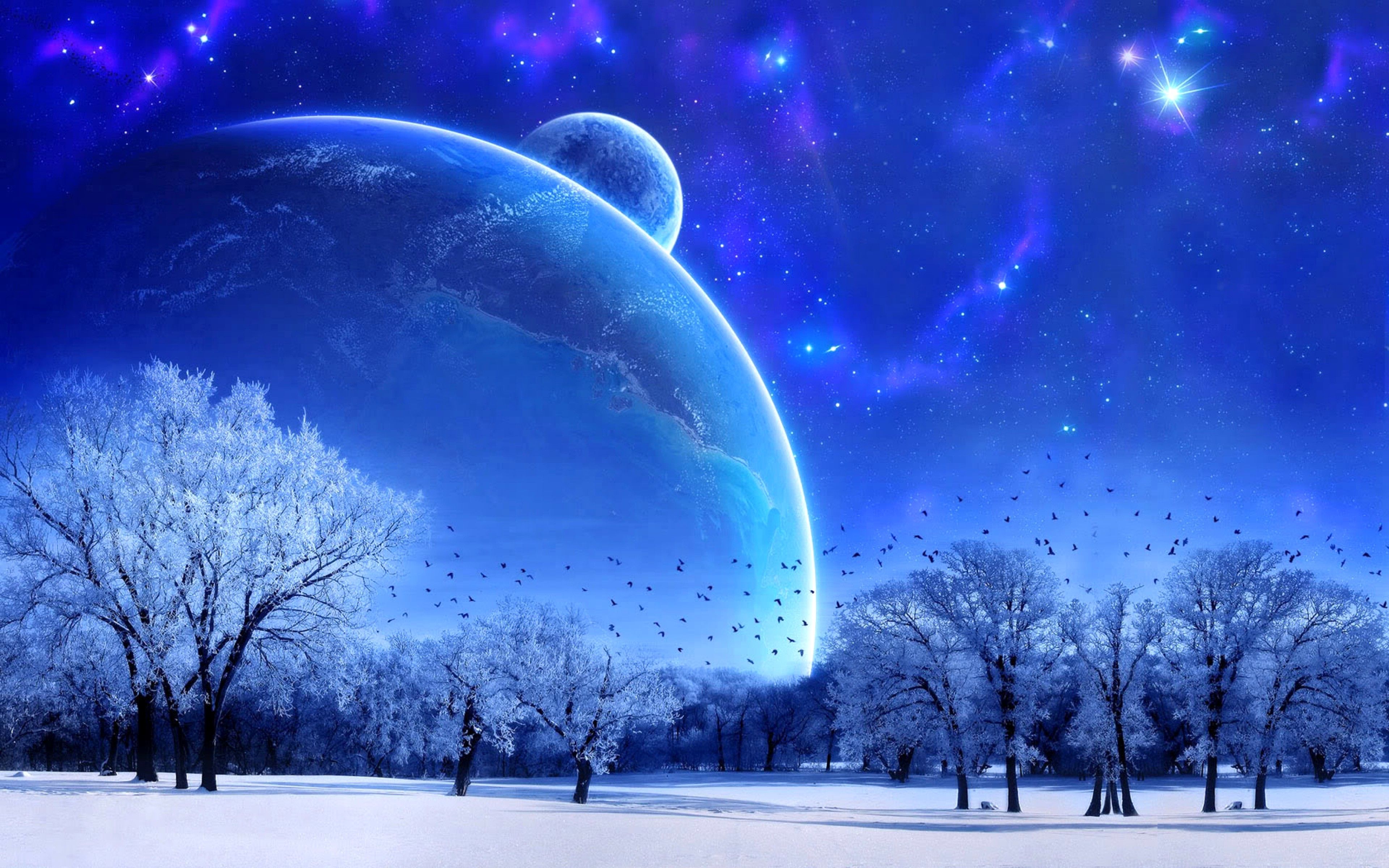 §6   万有引力与航天
6.3   万有引力定律之应用
称量地球
T
Satellite orbit
r
地球表面附近（忽略自转）：
Earth
称量中心天体
太阳-行星系统 or 行星-卫星系统：
彗星回归
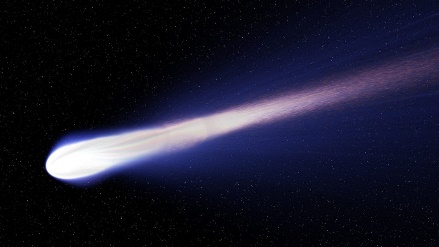 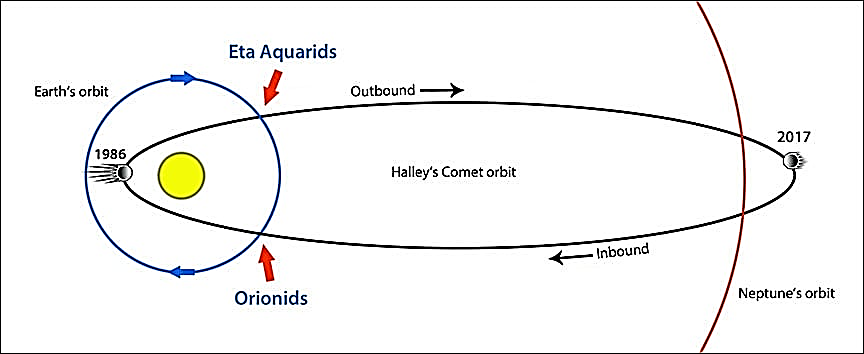 1705，《天文学对彗星的研究》
1682 - 1607 - 1531
周期：75~76年
发现未知行星
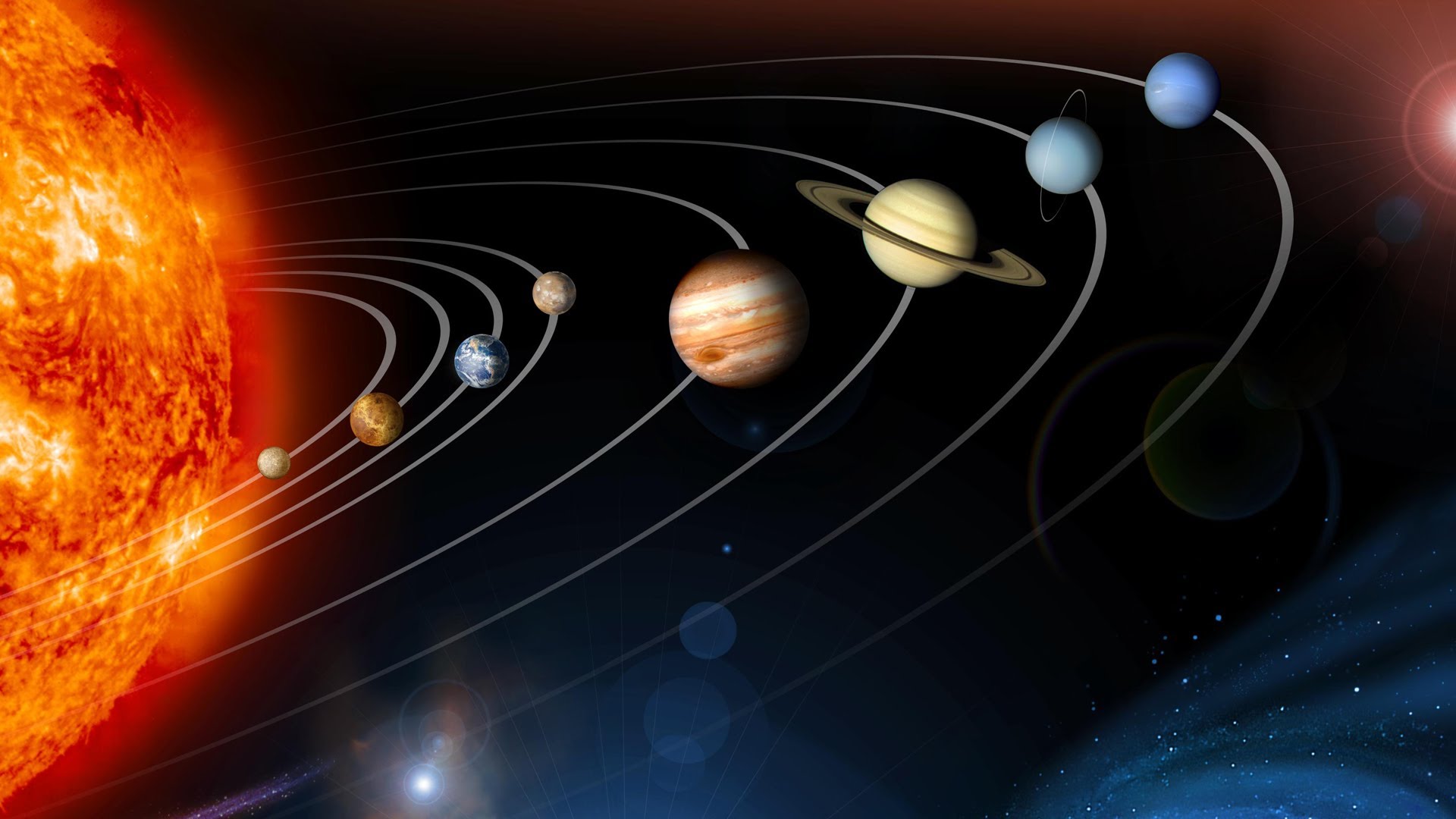 Neptune
Uranus
Saturn
Mars
Jupiter
Earth
笔尖下发现的行星
Venus
Mercury
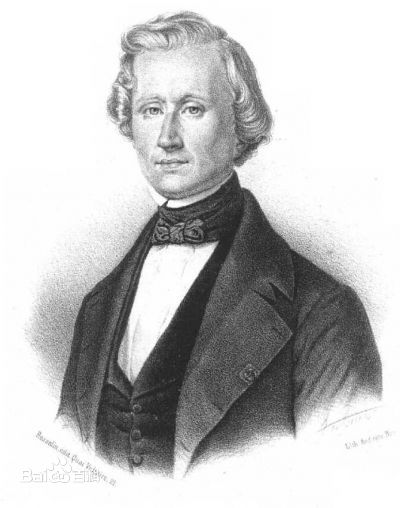 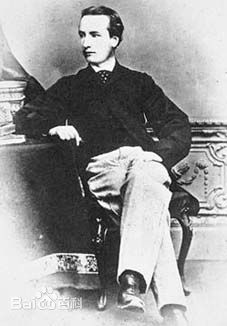 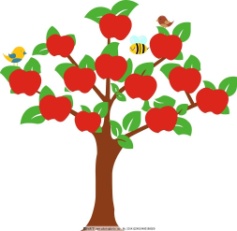 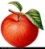 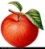 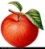 人造卫星
F
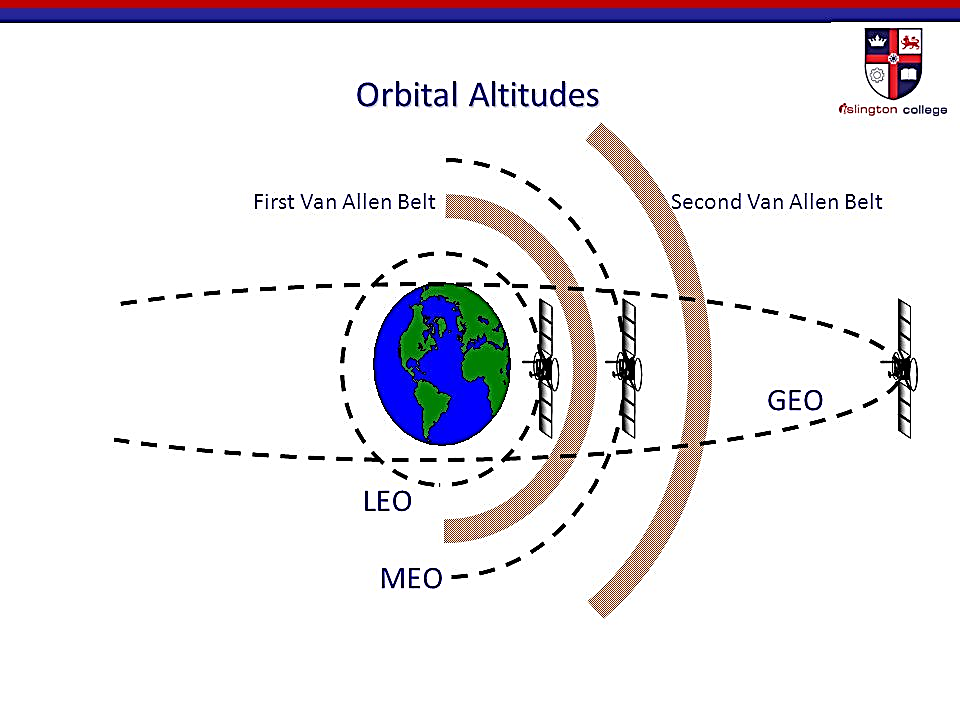 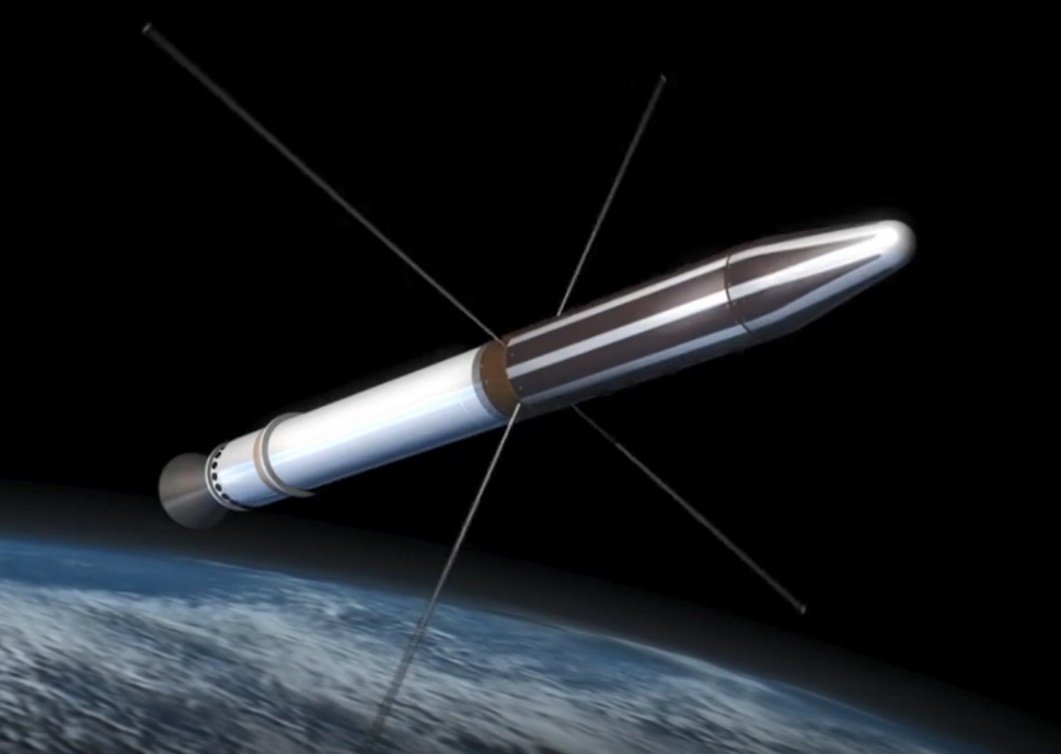 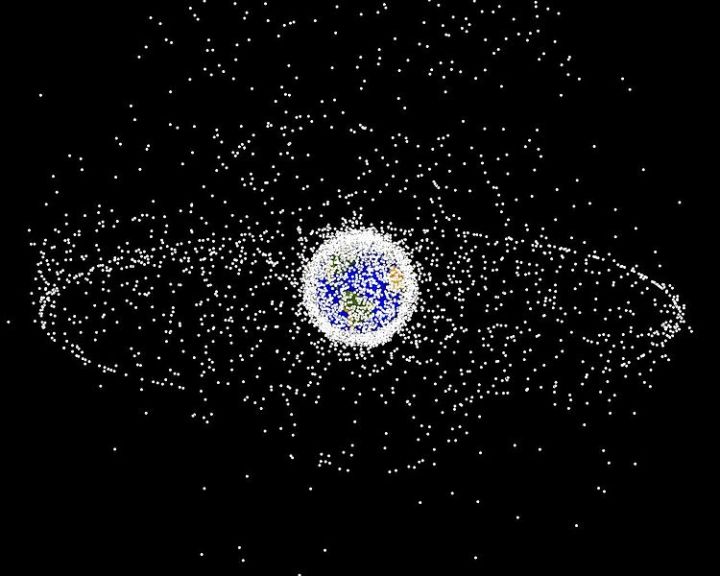 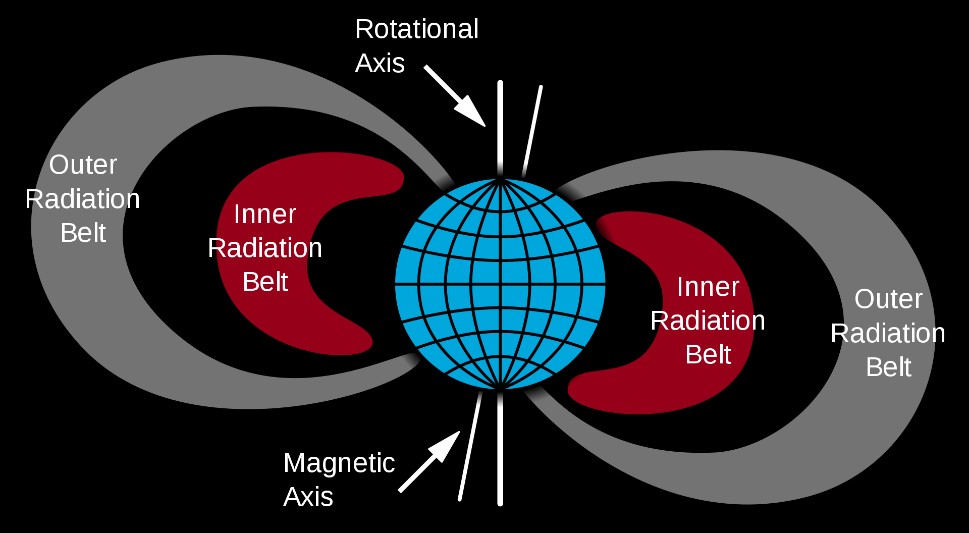 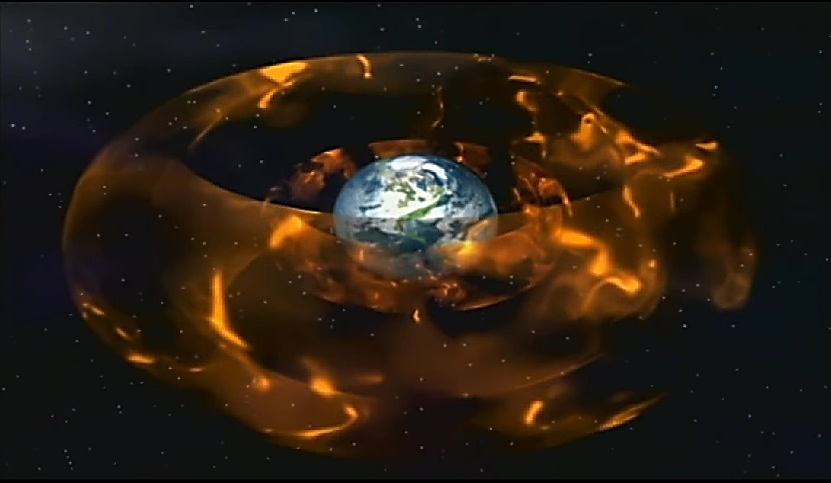 F
ω
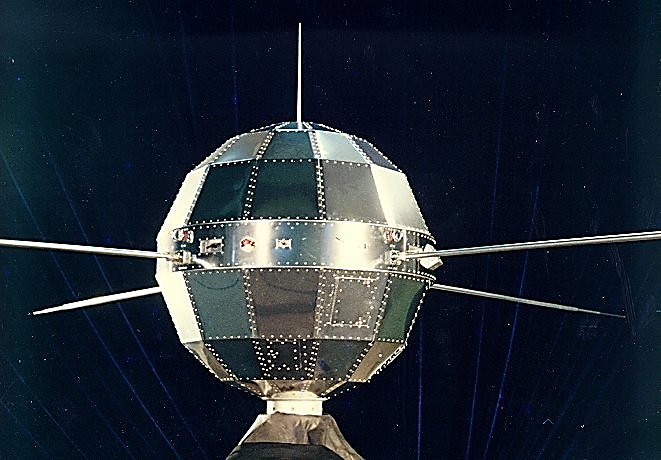 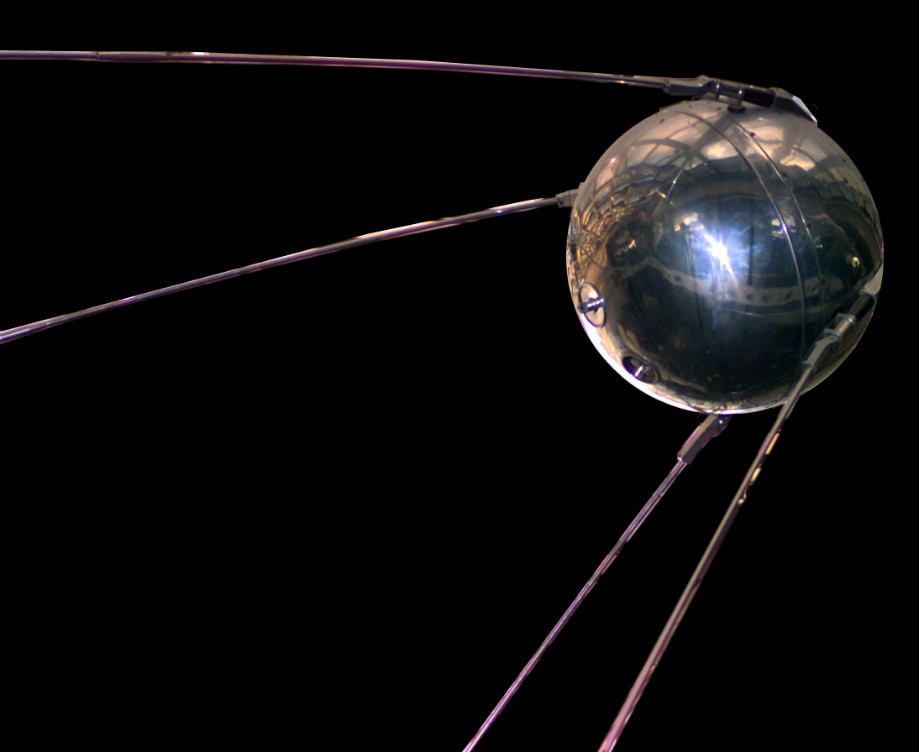 F
1958.01 Explorer 1
R
赤道轨道
卫星轨道
极地轨道
1970.04 东方红1号
轨道平面圆心：地心
1957.10 Sputnik 1
倾斜轨道
***
卫星运行
h << R
Satellite orbit
第一宇宙速度
第一宇宙速度
R
近地卫星环绕速度
Earth
卫星最大环绕速度
r ≥ R,
r
v
卫星最小发射速度
16.7 km/s
第二宇宙速度
11.2 km/s
逃离地球束缚所需最小发射速度
7.9 km/s
第三宇宙速度
逃离太阳束缚所需最小发射速度
***
同步卫星 (Geosynchronous satellites)
特点：
相对地面静止
T = 24 h
赤道轨道
ω
高度固定
h
F
R
同步卫星r、v、ω、T固定
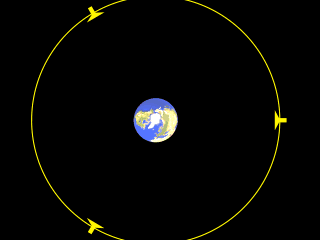 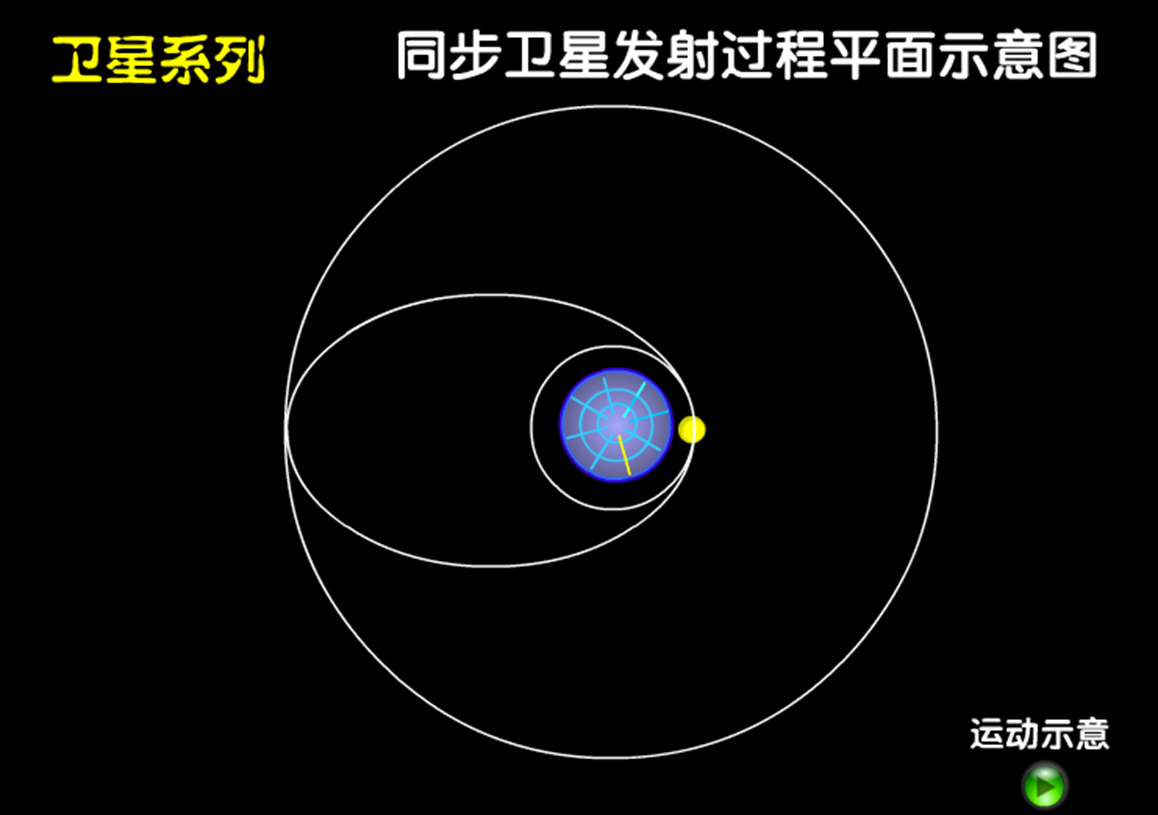 vA > vB
停泊轨道
FA < FcA
A
FB > FcB
B
点火加速
再次点火
同步轨道
FB = FcB
转移轨道
例1、人造地球卫星在绕地球做圆周运动的过程中，下列说法中正确的是（    ）
A. 卫星离地球越远，角速度越小
B. 同一圆轨道上运行的两颗卫星，线速度的大小不一定相同
C. 一切地球卫星运行的瞬时速度都大于7.9 km/s
D. 地球同步卫星可以在地心为圆心、离地高度为固定值的一切圆轨道上运行
A
远 慢 长
近 快 短
例2、两颗人造卫星绕地球做匀速圆周运动，它们质量之比为mA:mB = 1:2，轨道半径之比rA:rB = 3:1，则下列说法中正确的是（         ）
A.  它们的线速度之比vA:vB =
B.  它们的向心加速度之比aA:aB = 1:9
C. 它们的向心力之比FA:FB = 1:18
D. 它们的周期之比TA:TB = 3:1
ABC
B
rB
A
rA
引力场 (Gravitational Field)
质量为M的天体产生的引力场：
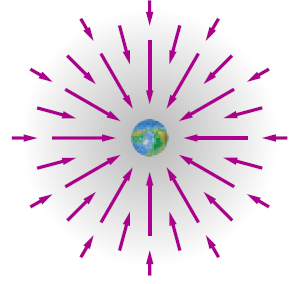 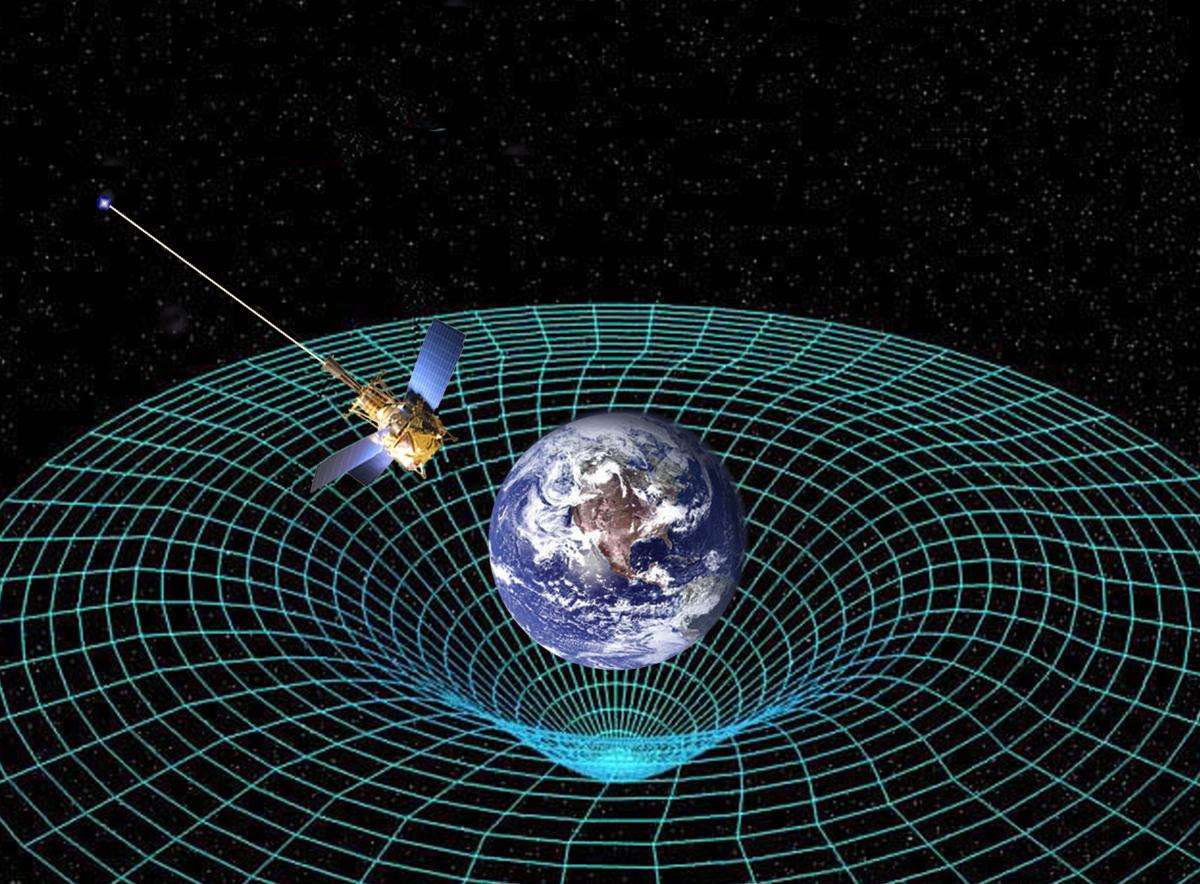 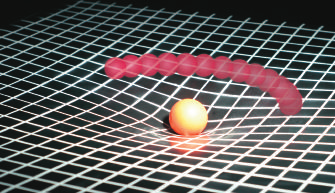 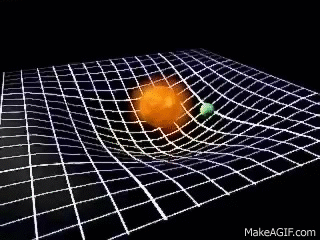 待测点到天体中心的距离
a
SI unit： m/s2
r
方向：指向天体中心
地球表面：
a = 9.8 m/s2，方向指向地心
§6  万有引力与航天
§6.3  万有引力定律之应用
称量地球
地球表面附近（忽略自转）：
称量中心天体
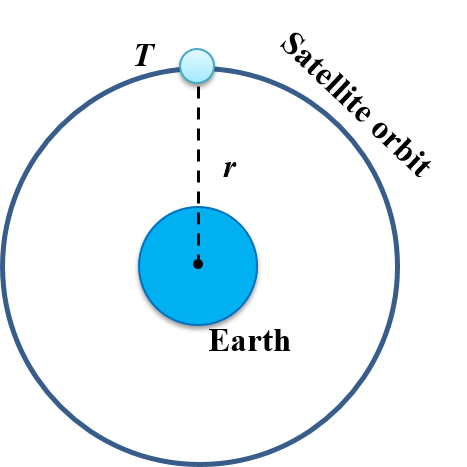 太阳-行星系统 or 行星-卫星系统：
同步卫星
卫星运行
特点：
相对地面静止
T = 24 h
赤道轨道
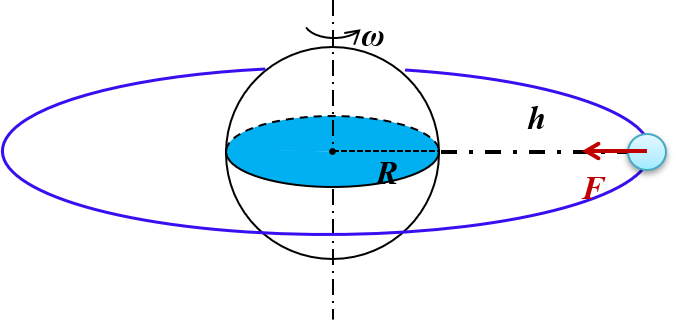 第一宇宙速度
高度固定
近地卫星环绕速度
卫星最大环绕速度
rmin = R，
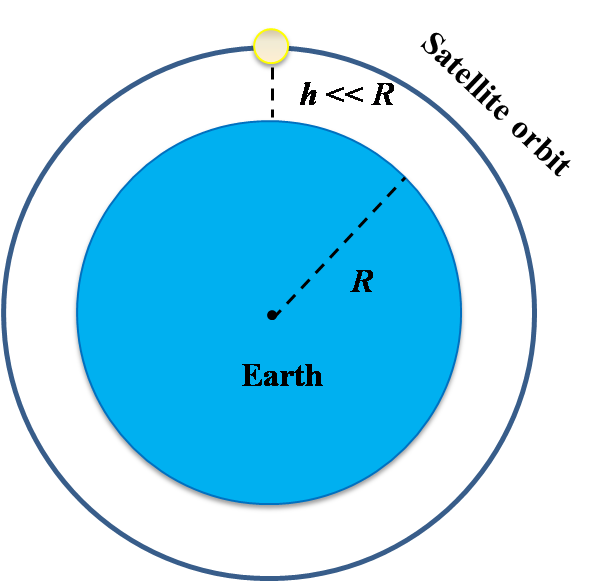 第一宇宙速度
r
同步卫星r、v、ω、T固定
卫星最小发射速度